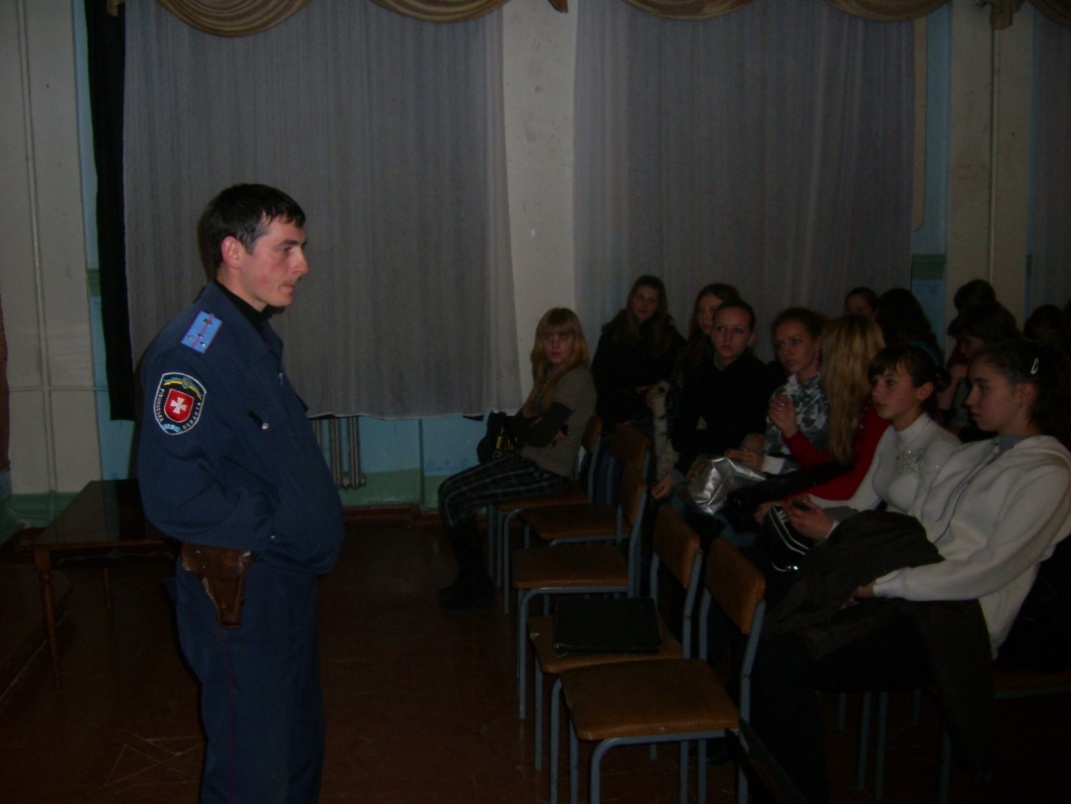 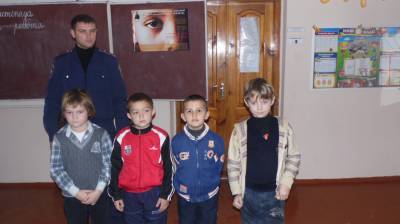 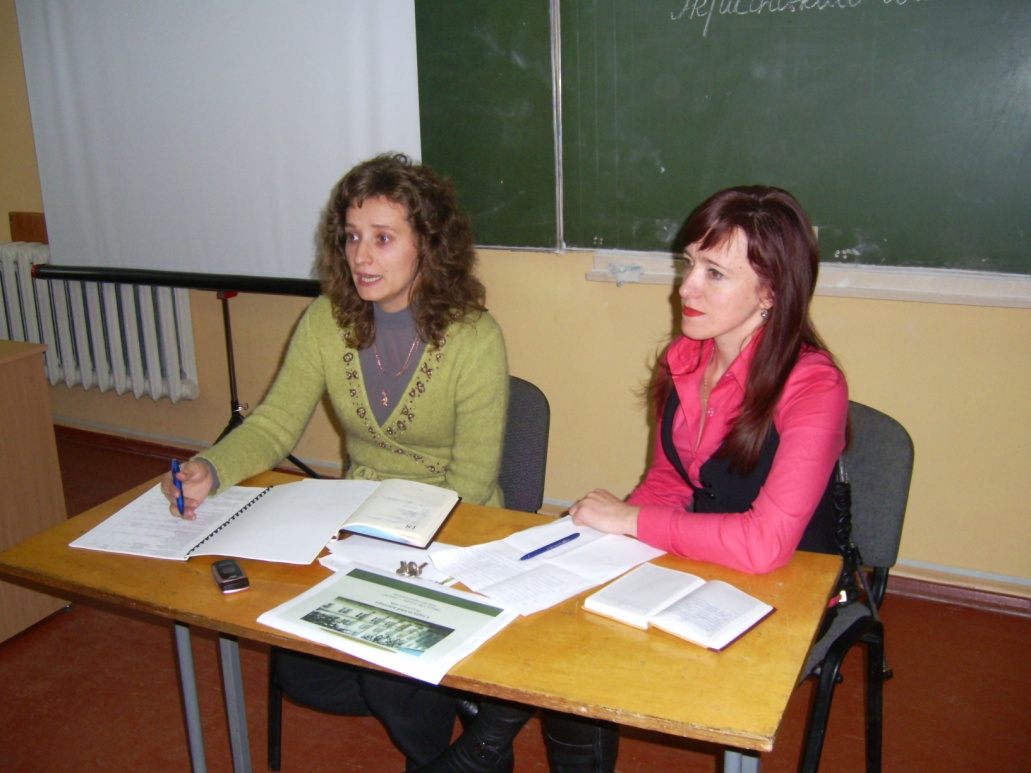 Зустріч з працівниками Острозького РВ УМВС «Кримінальна відповідальність неповнолітніх», «Права та обов’язки»
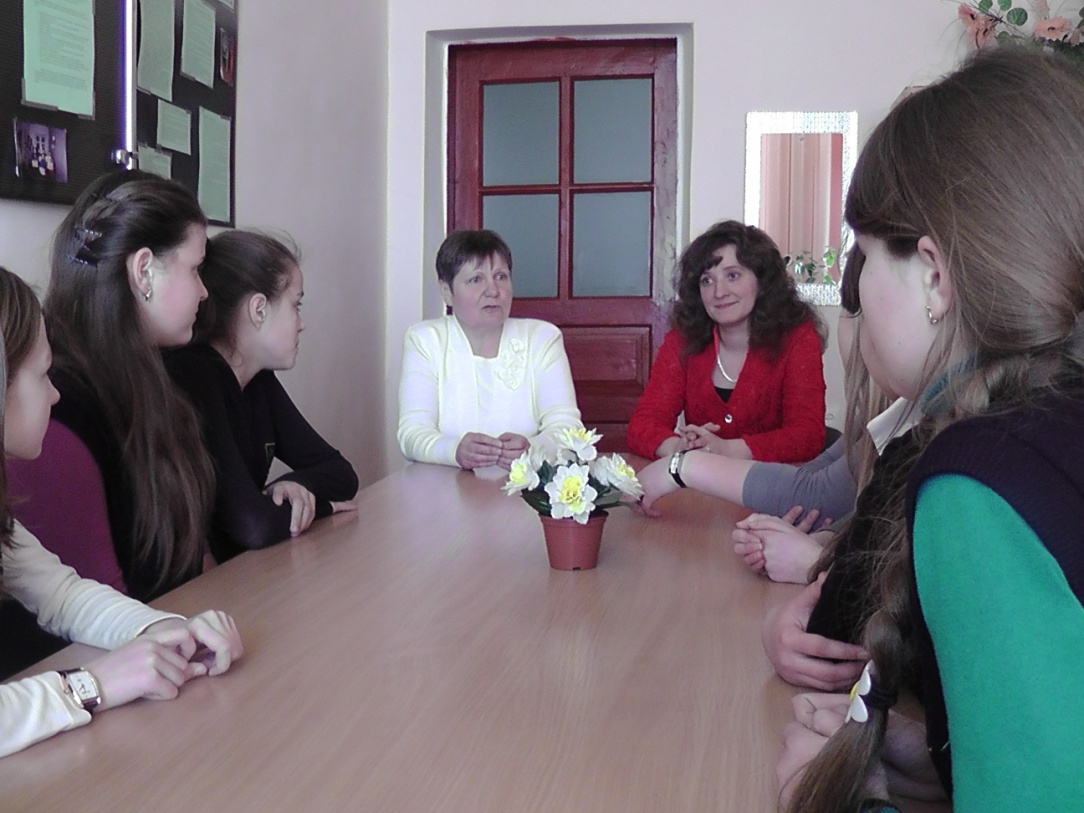 До Всесвітнього Дня молоді круглий стіл «Розробка та впровадження соціальних проектів: сучасні тенденції» . Співпраця фахівців МЦСССДМ та учнівського самоврядування
Круглий стіл  «Стань волонтером!».  Співпраця міської організації Товариства Червоного Хреста та учнівського самоврядування
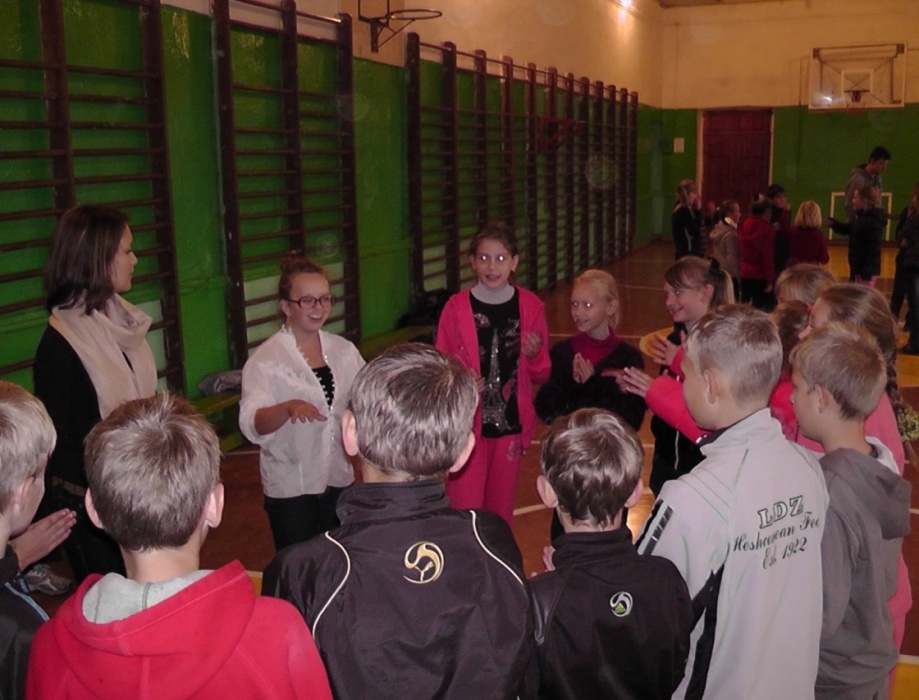 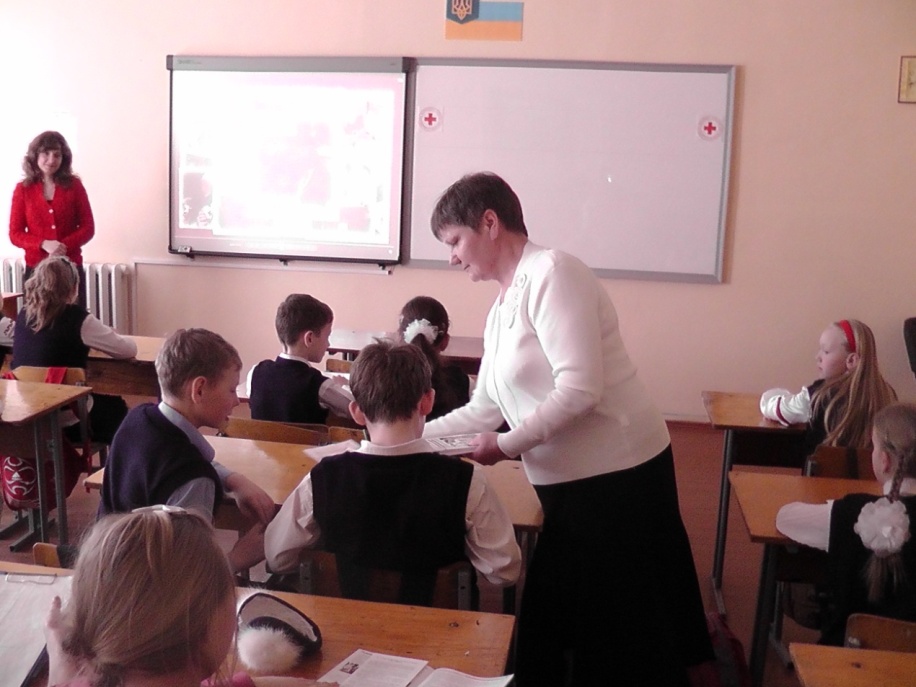 Розвиваючі ігри з волонтерами НУ «Острозька академія»
Посвята  учнів 5 класу в  члени Товариства Червоного Хреста
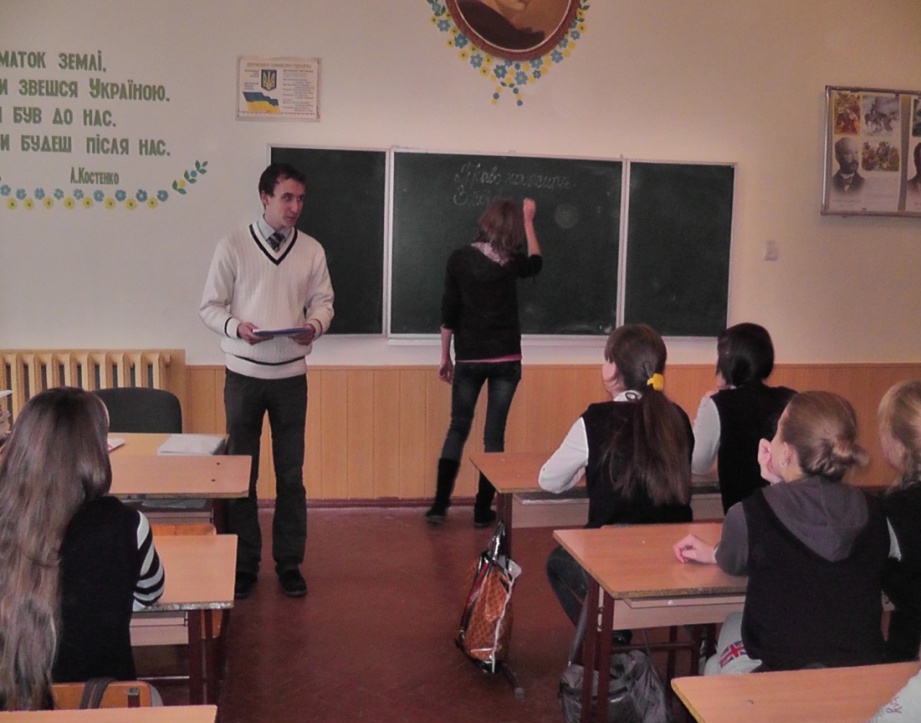 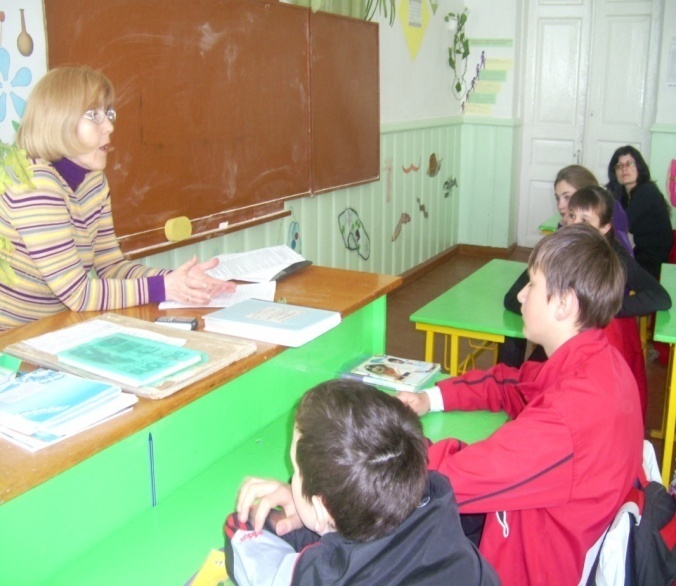 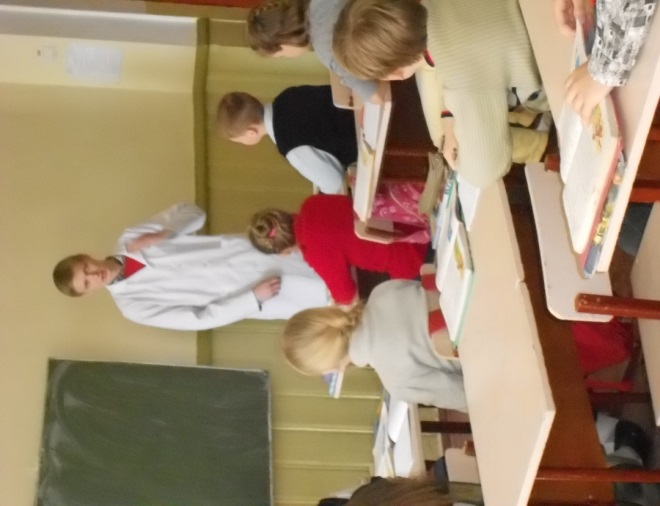 Лекція з фахівцями юридичної клініки «Pro Bono»
Зустріч з працівниками ЦРЛ
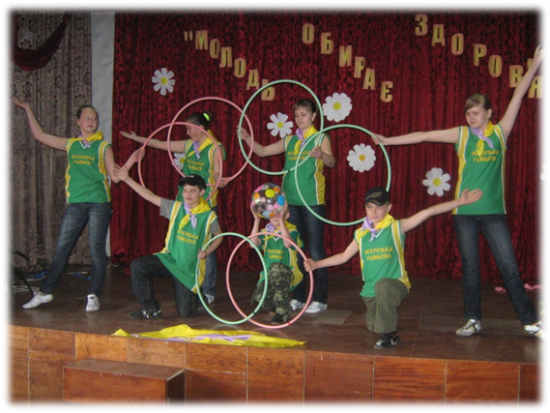 Виступи агітбригади       
 “Молодь обирає здоров’я”
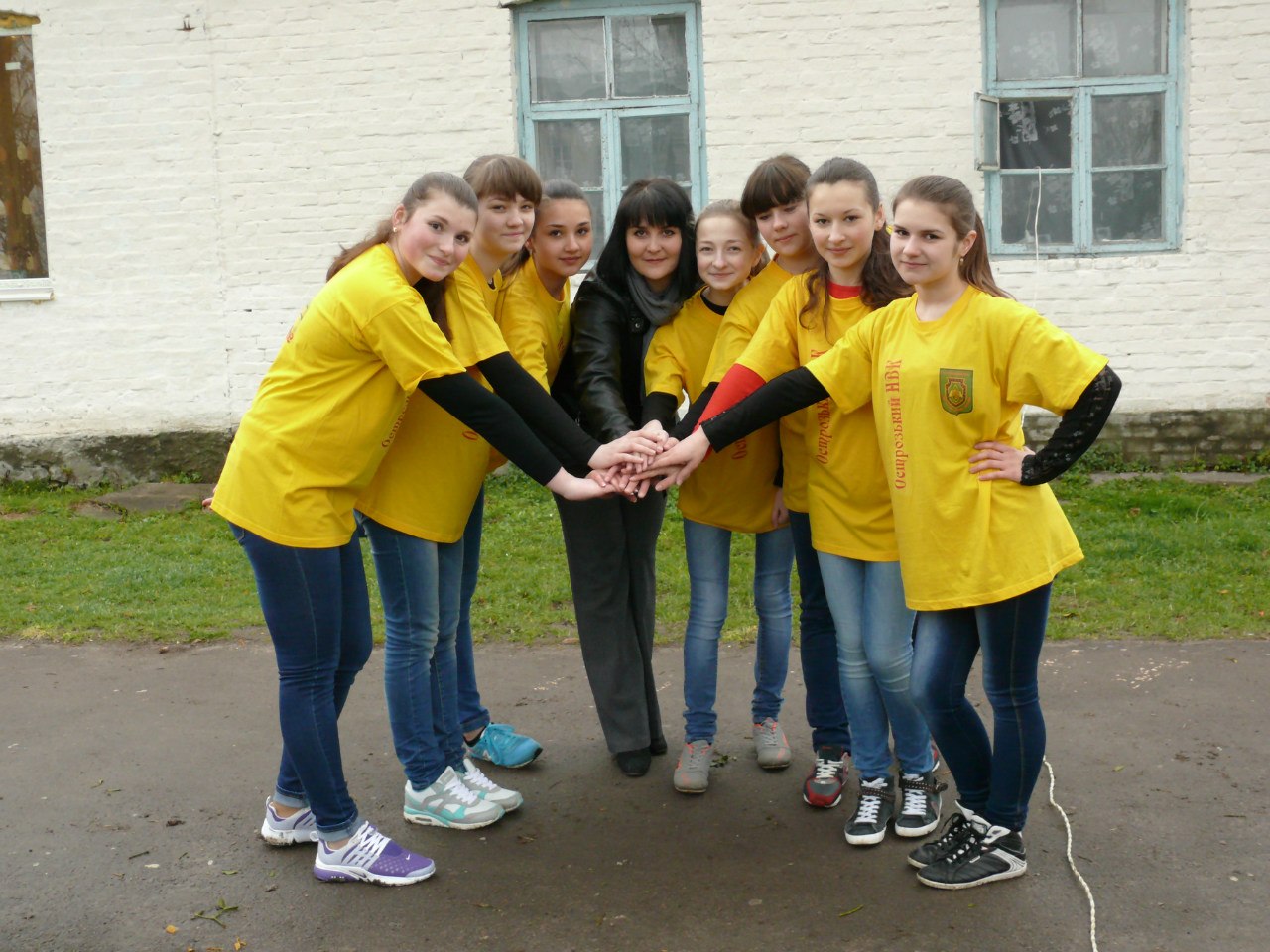 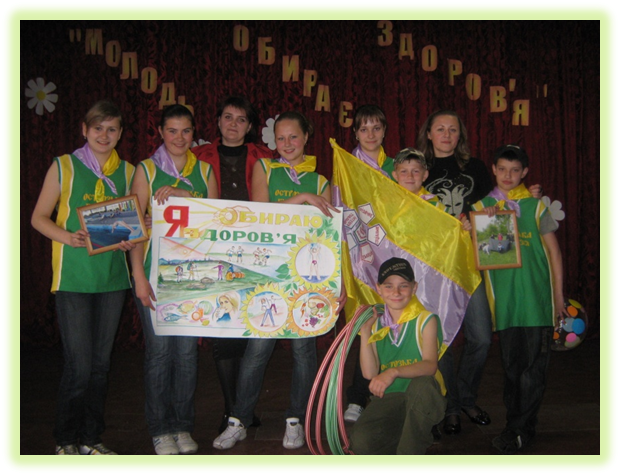 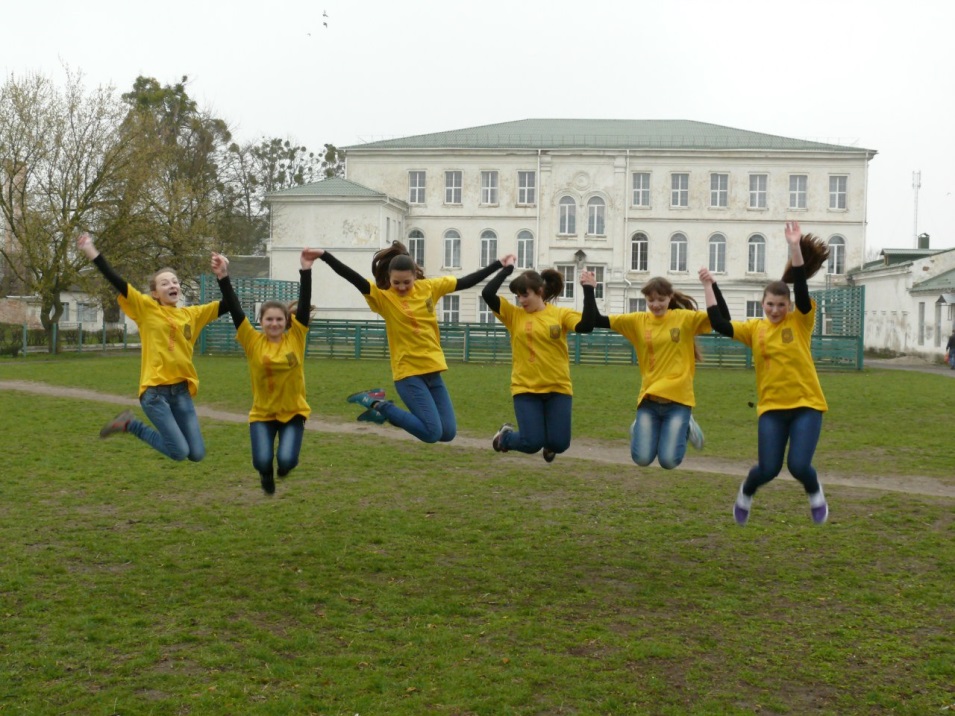 Радіохвилинка
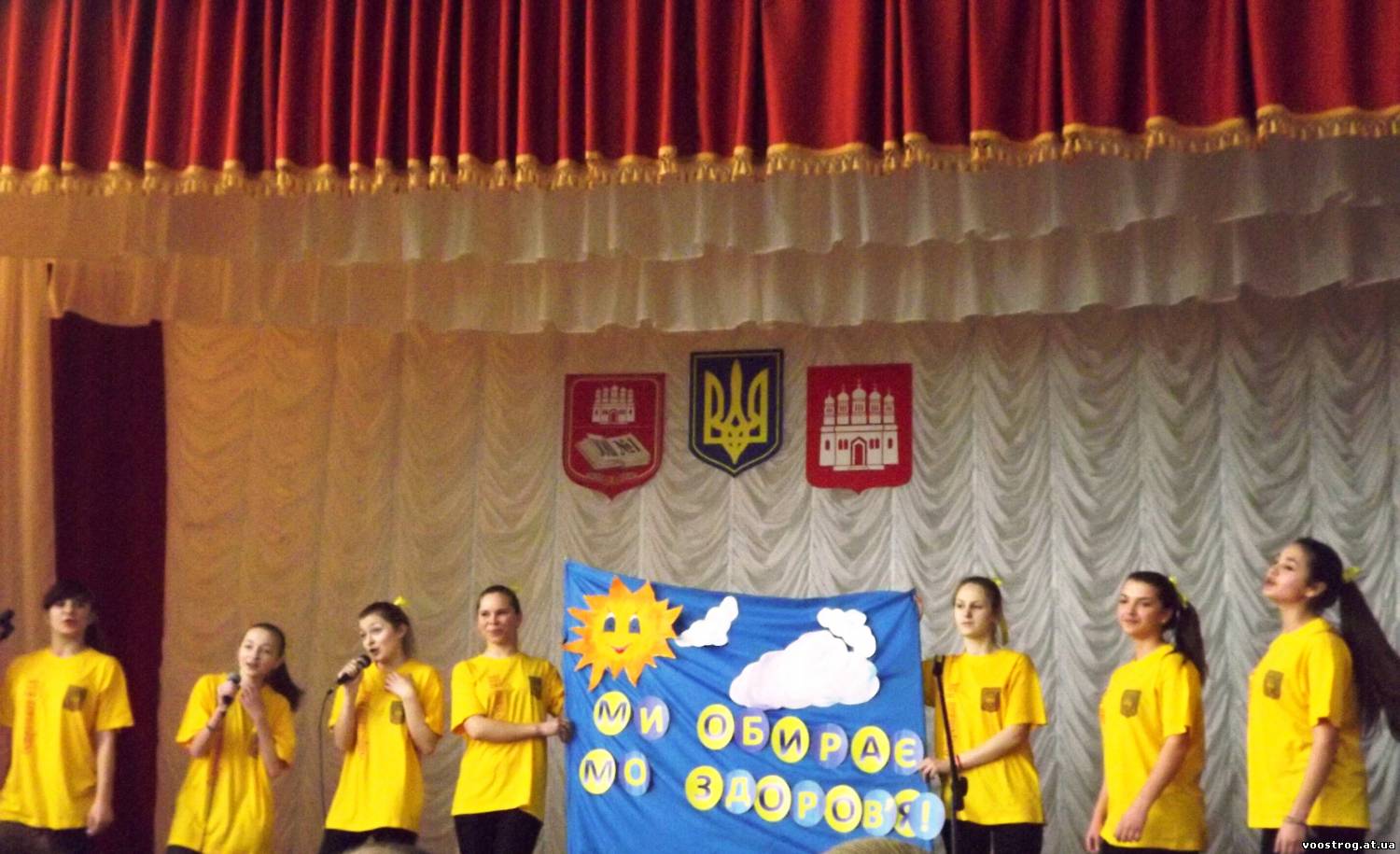 «Спорт – здоров’я, спорт – це сила, що дає всім дітям крила»
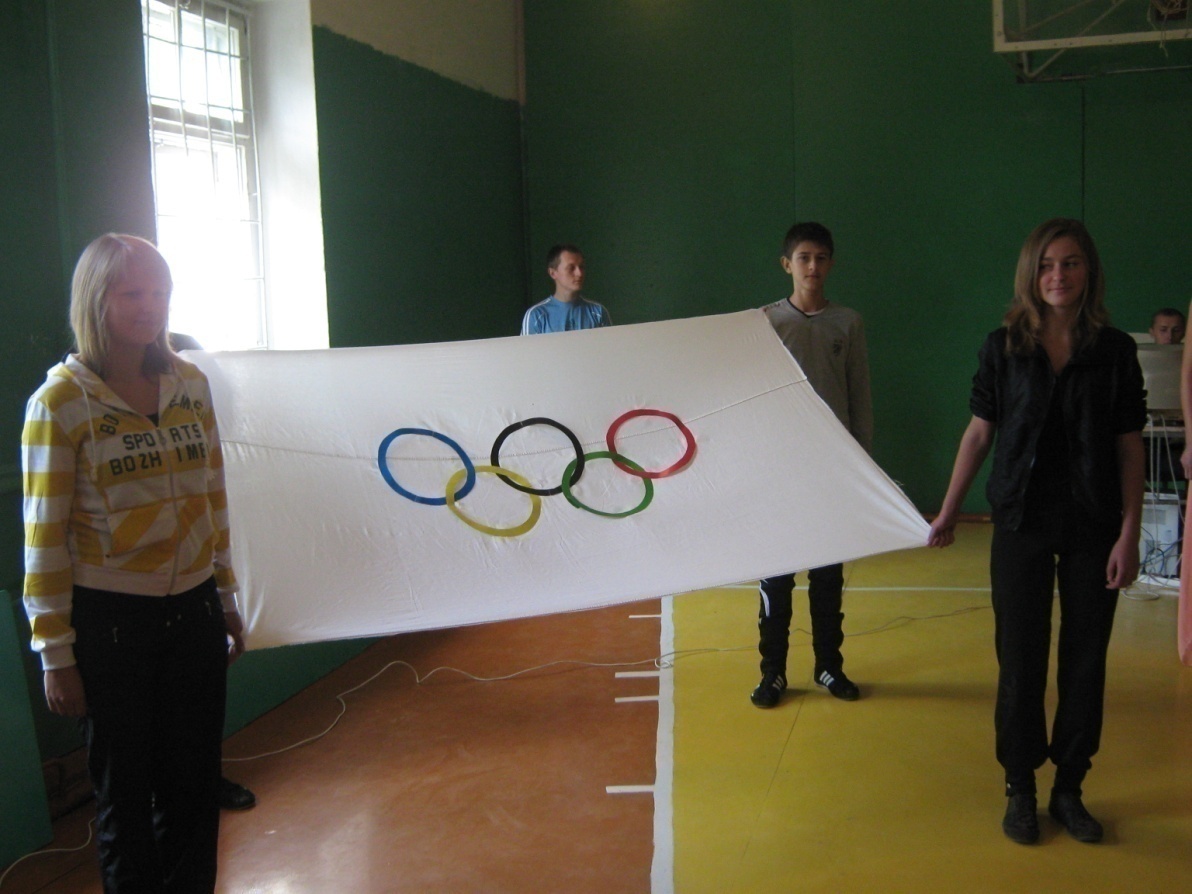 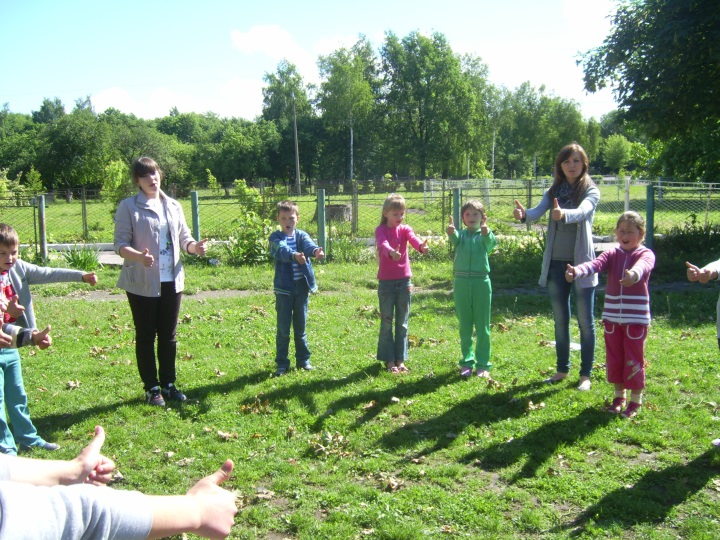 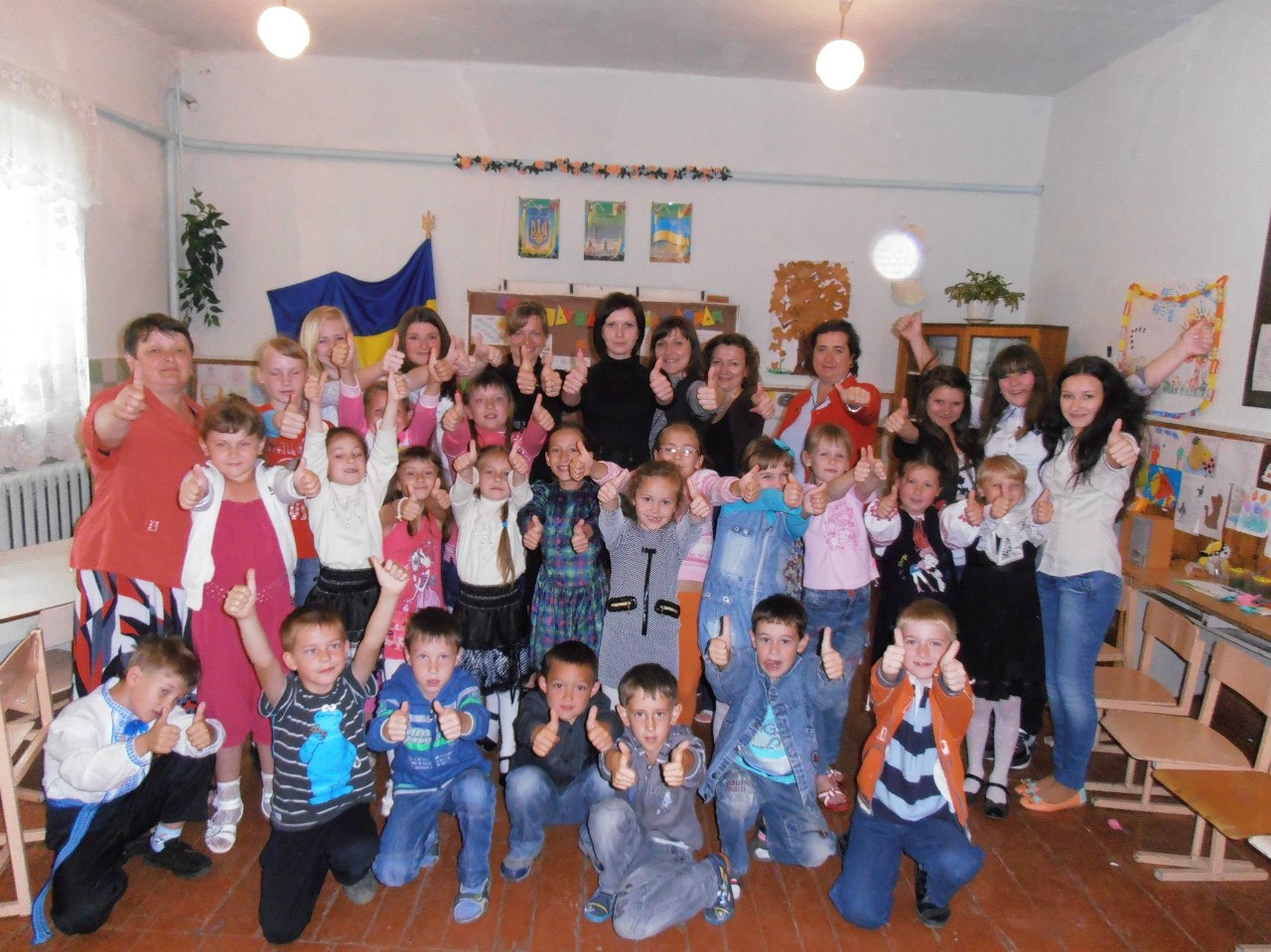 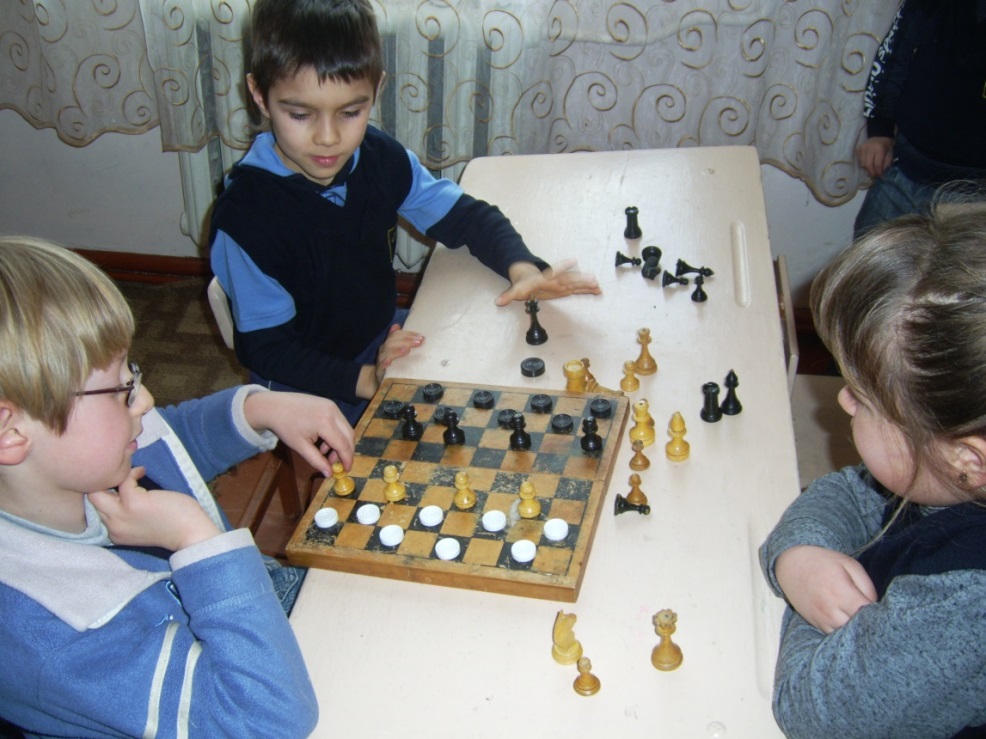 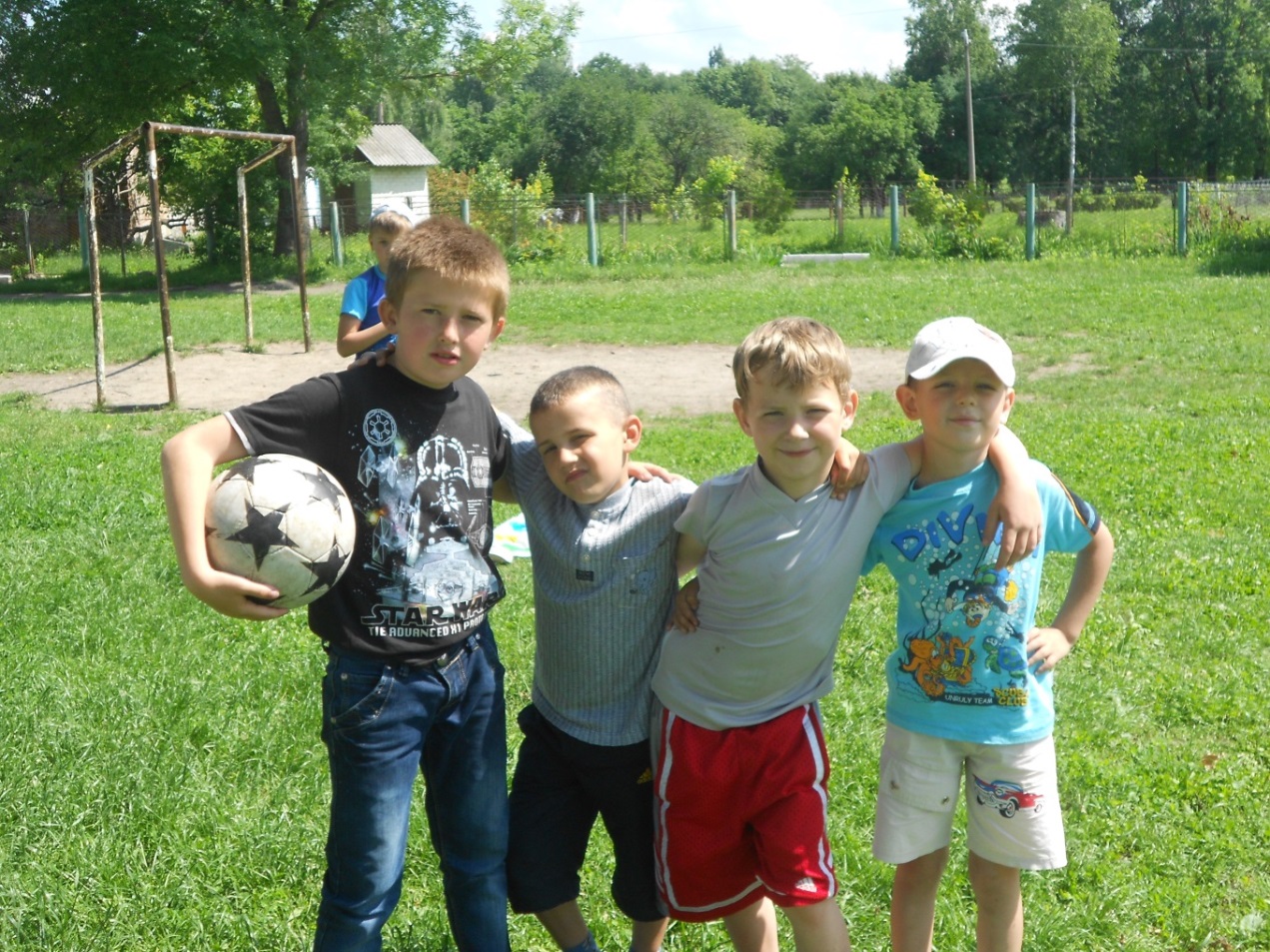 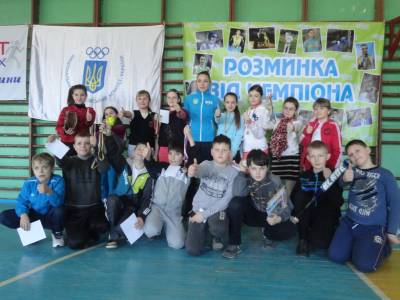 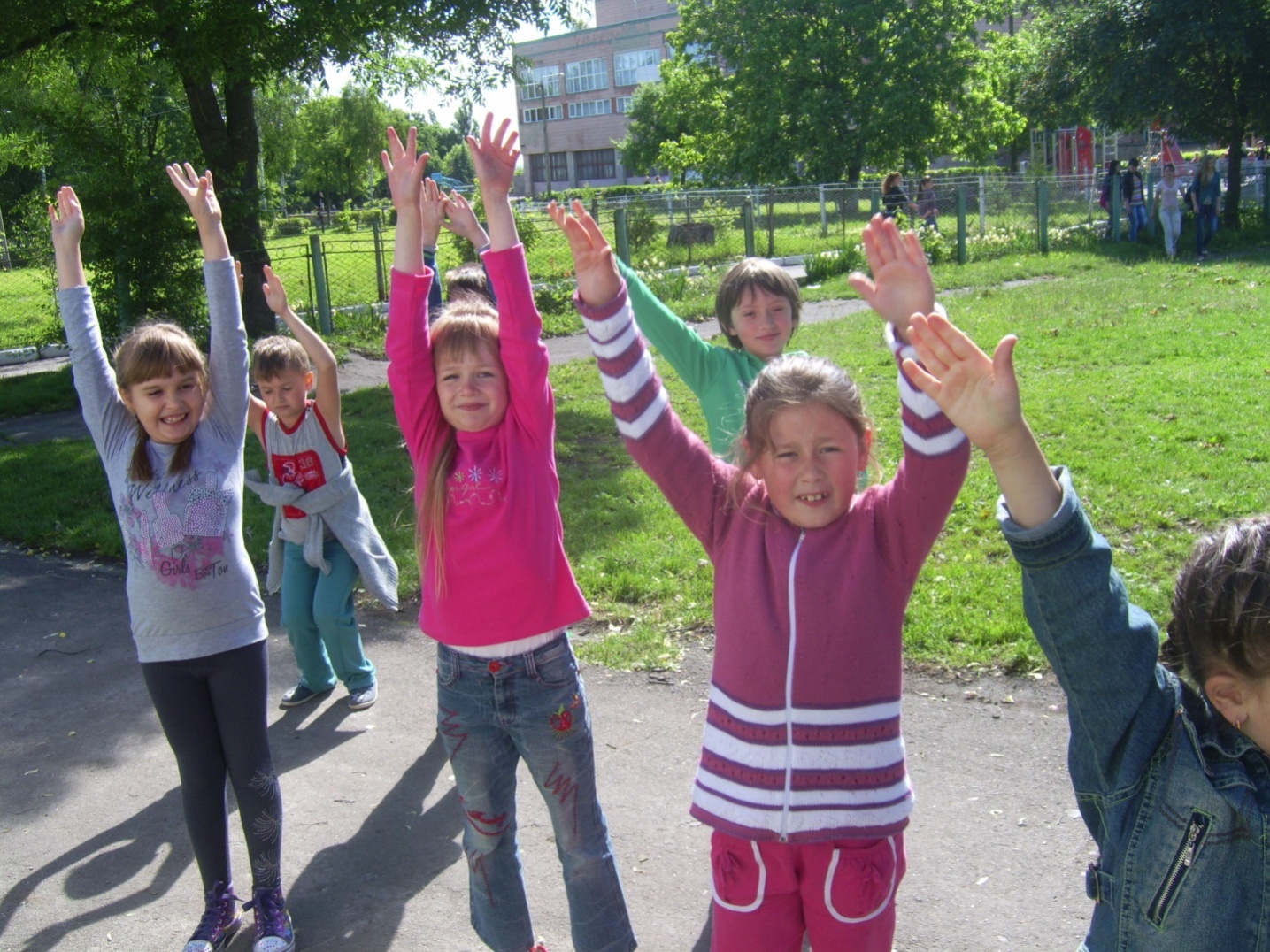 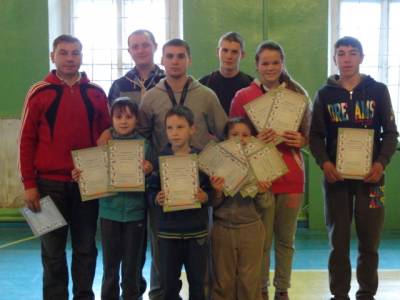 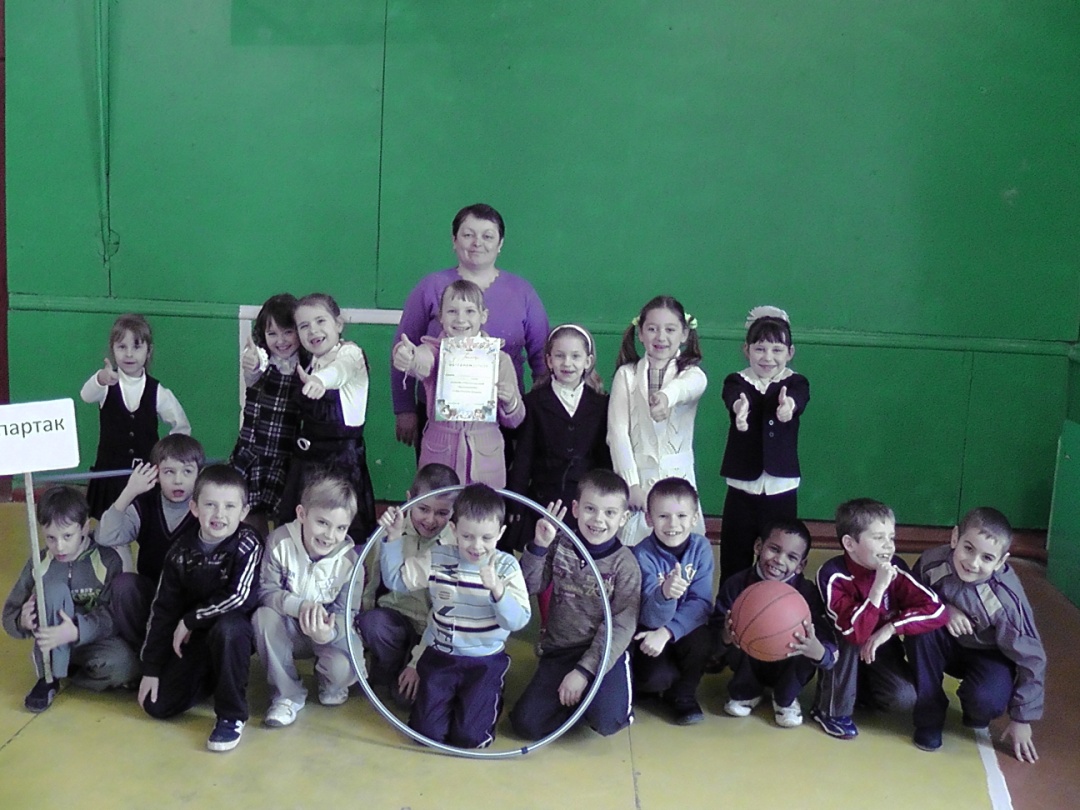 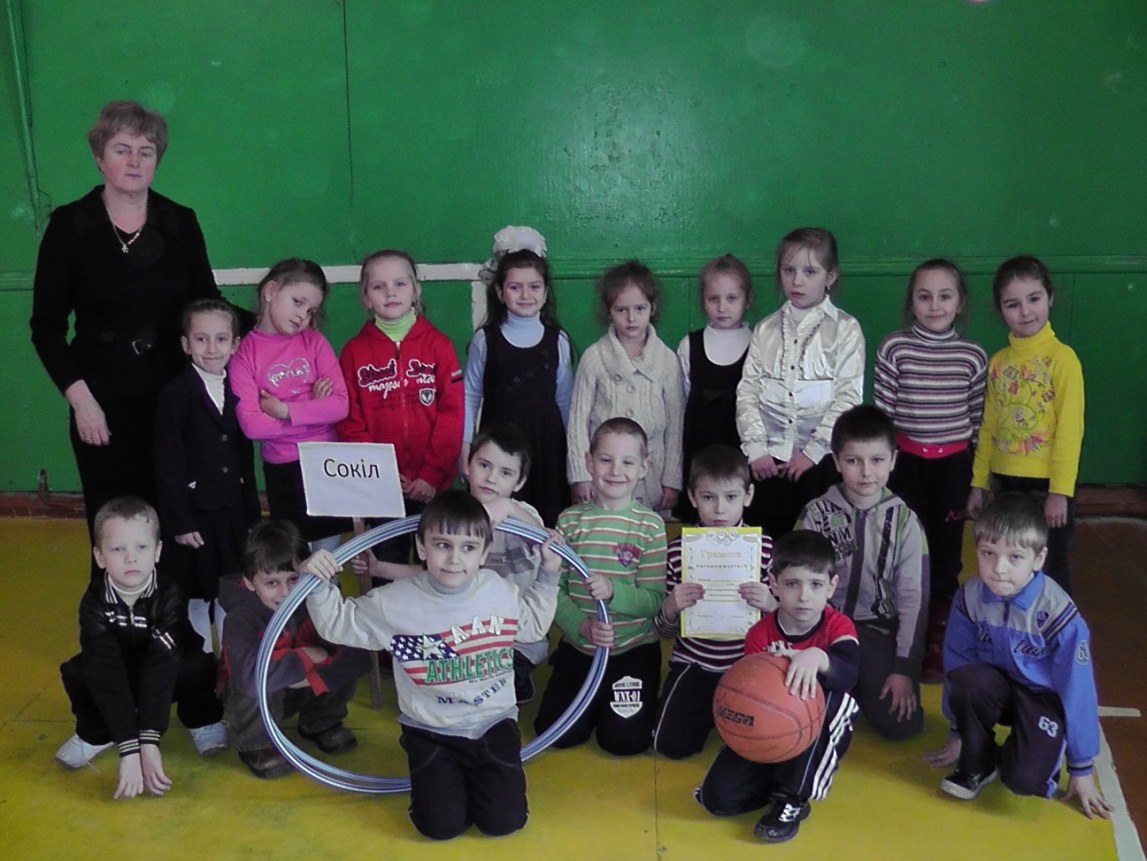 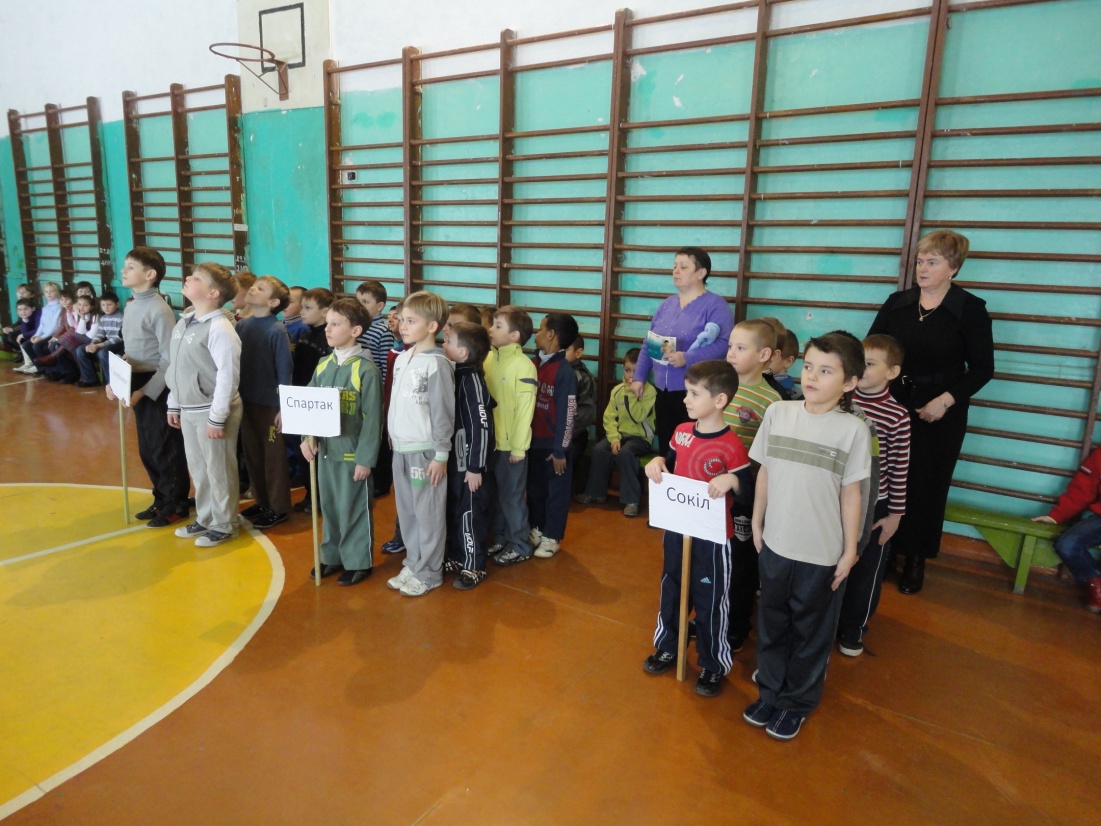 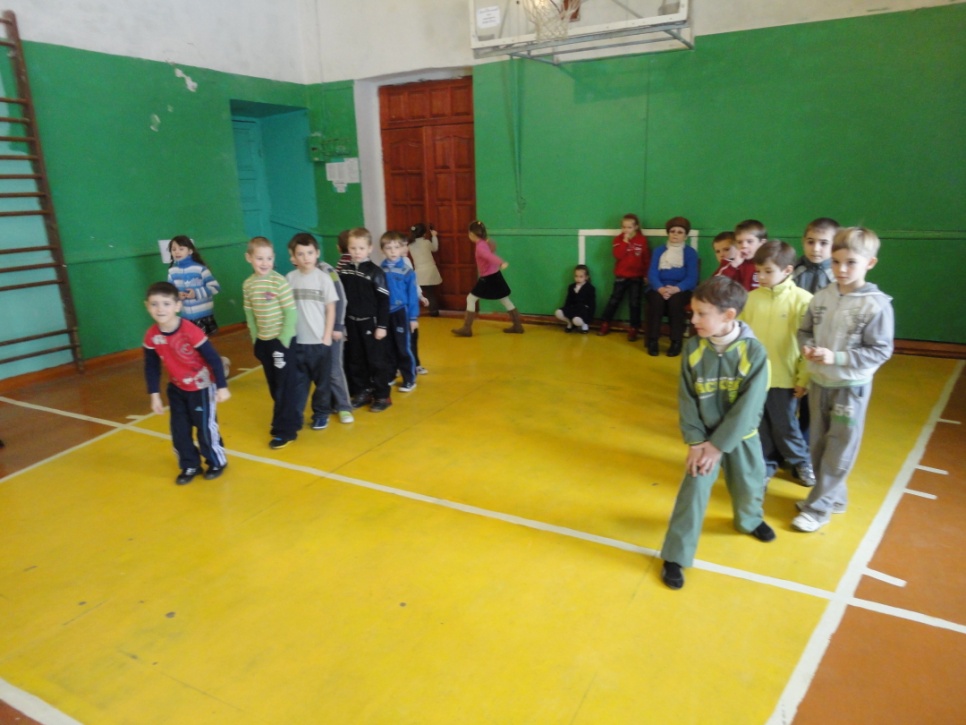 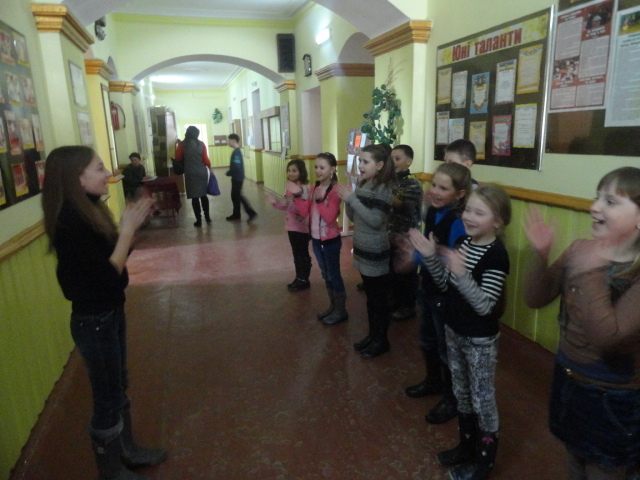 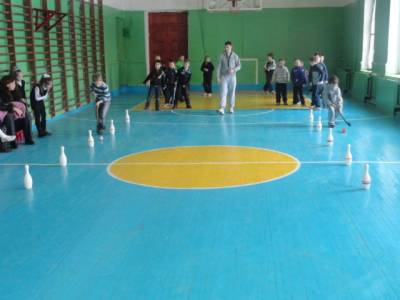 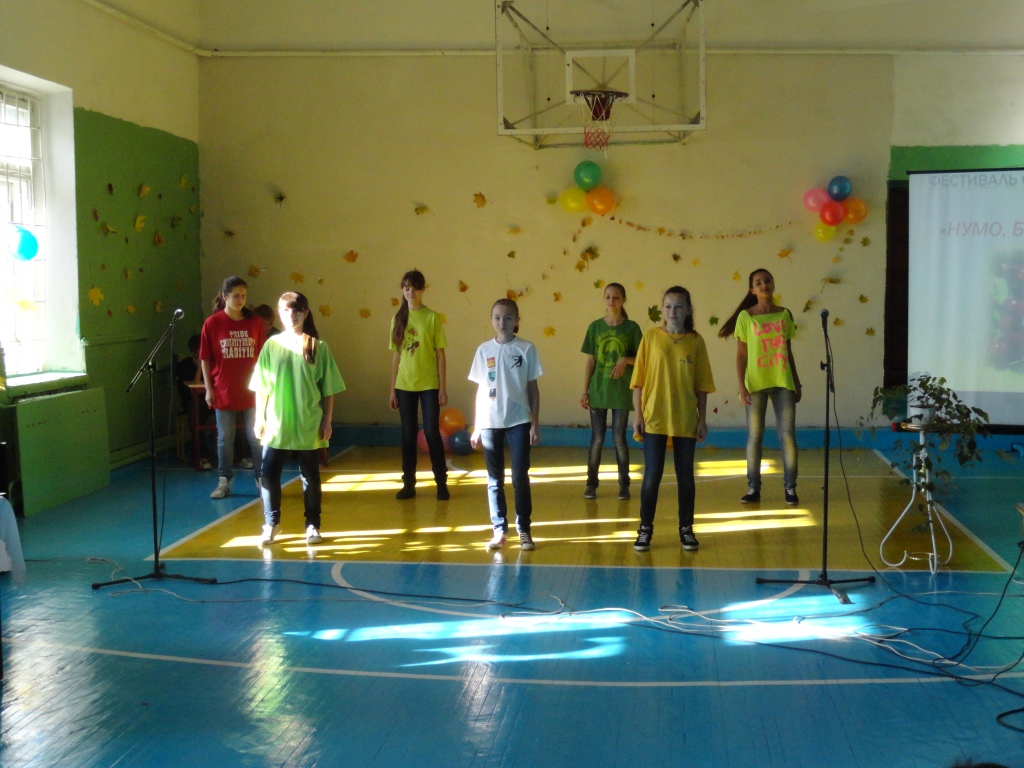 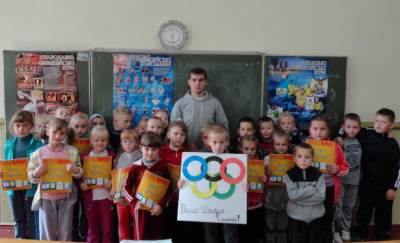 Показники  успішності превентивного виховання :
рівень загальної вихованості учнів НВК;
рівень самооцінки учнів;
сформованість життєвих компетенцій, активної та громадської позиції, необхідності дотримуватись конституційно-правових норм, своїх прав, обов'язків;
орієнтація  на здоровий спосіб життя, дотримання його норм в повсякденні;
усвідомлення наслідків негативного впливу шкідливих звичок на здоров'я людини
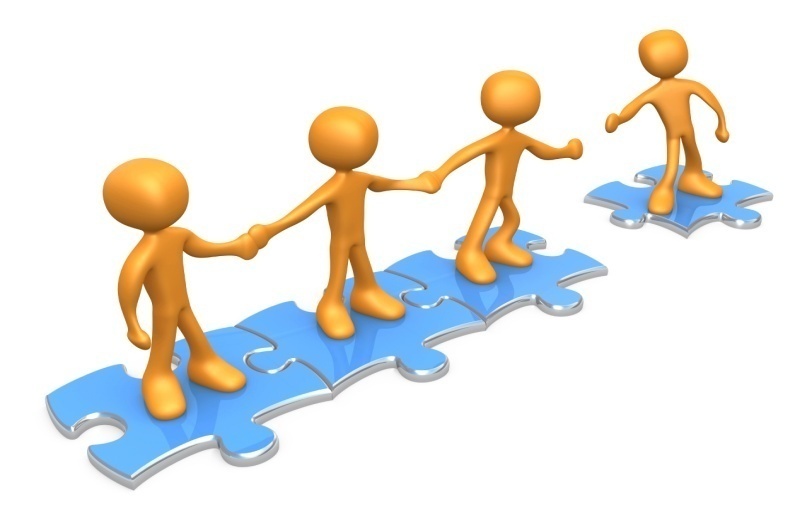